Консультация для родителей «Ум на кончиках пальцев»
                                                                                                                             подготовила Соболева Т.Н. Т.Н.
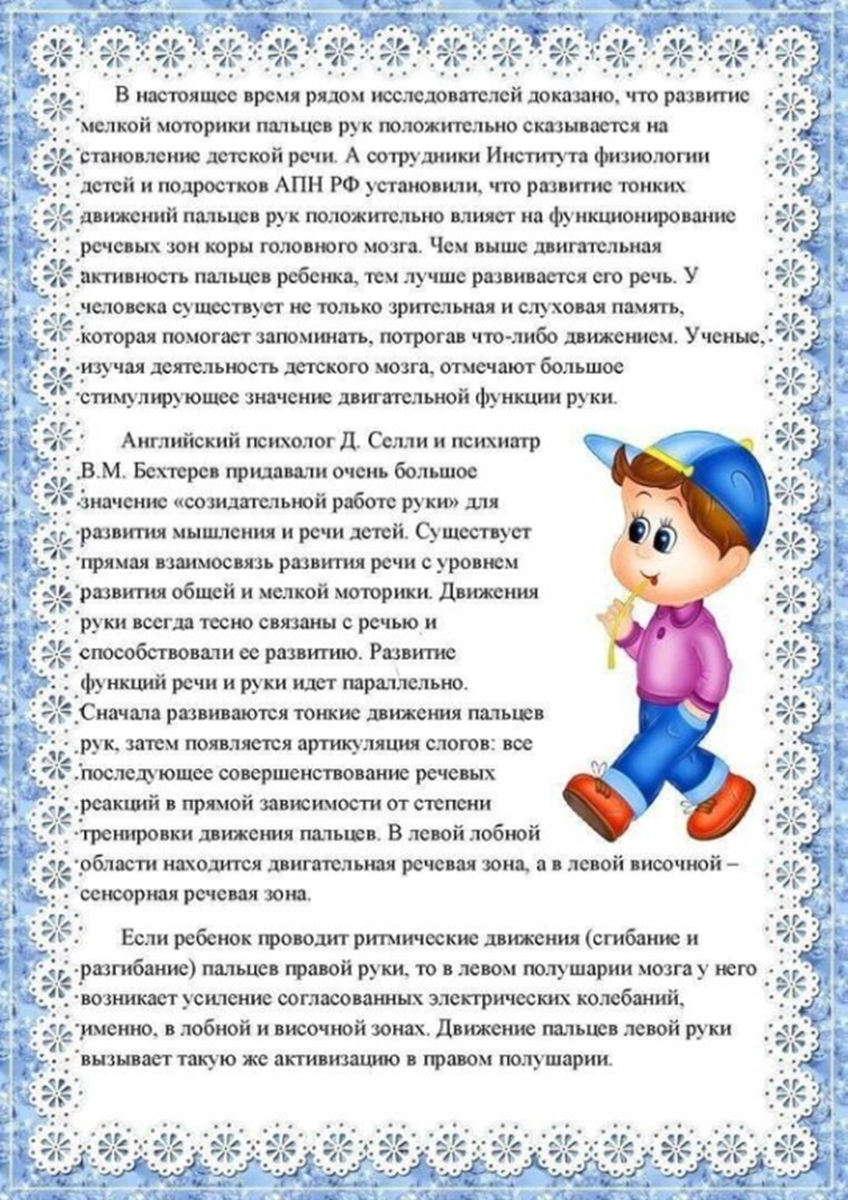 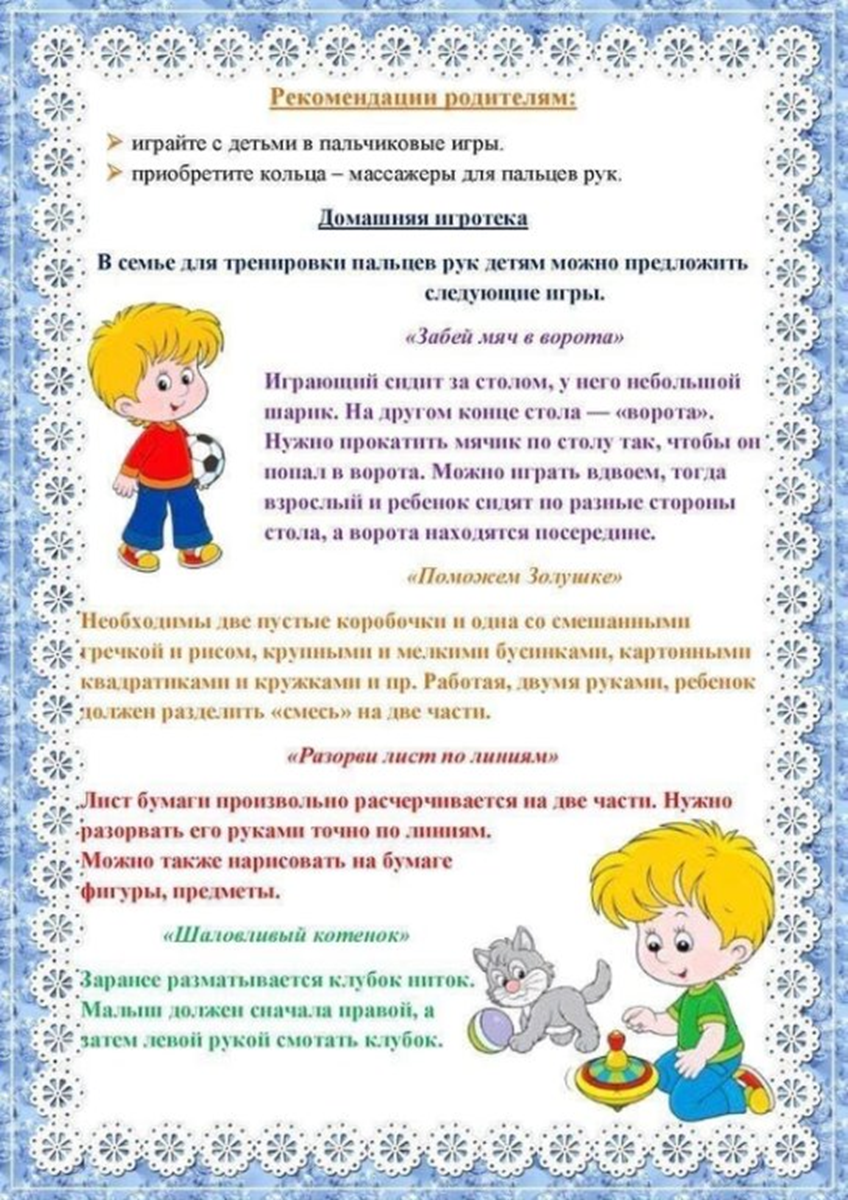 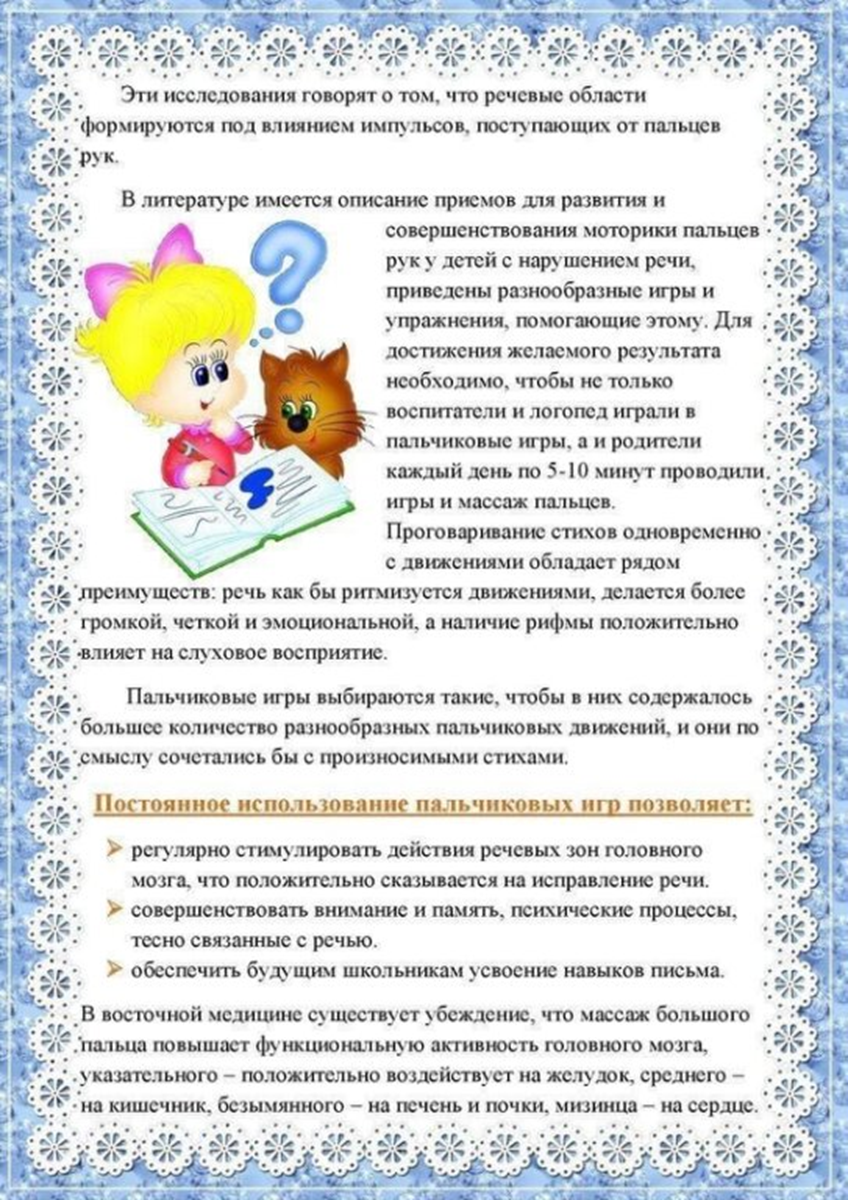 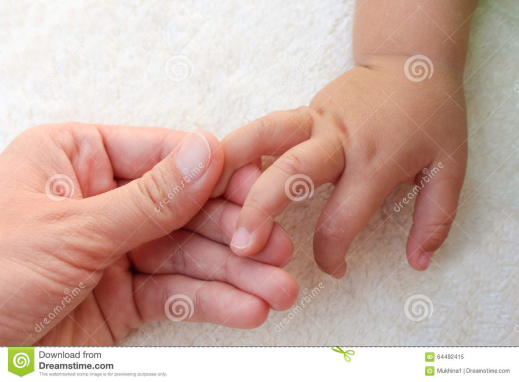 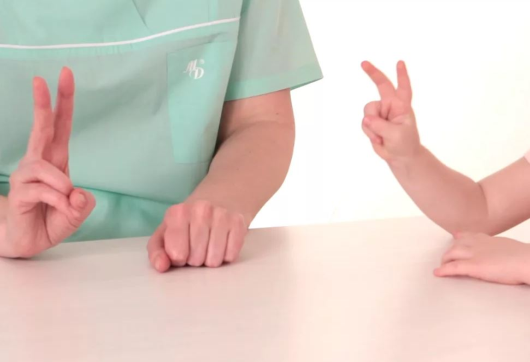 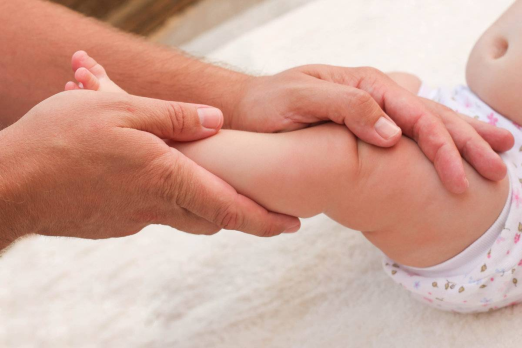 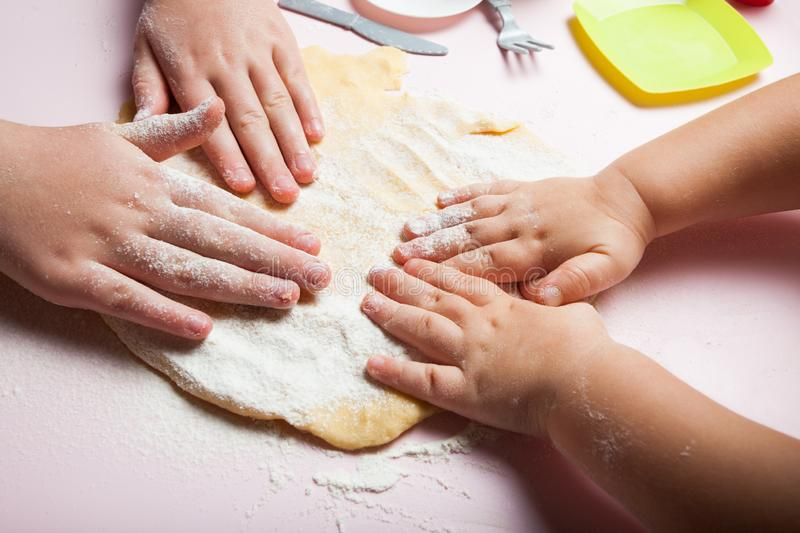